Looking West
1860-1900
Conflict with Native Americans
Indian Problem~ what easterners called the question over what to do with the Indians
They wanted their land
They thought they could make the land more productive
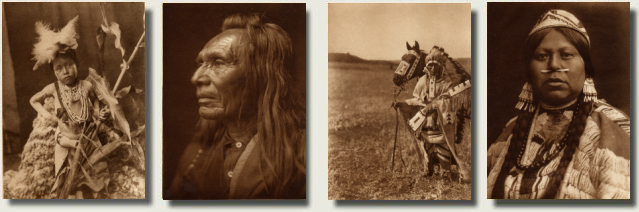 Conflict with Native Americans (cont.)
Plains Indians were mostly nomads
Buffalo (Bison) provided meat, hides, etc.
The Indians used almost everything
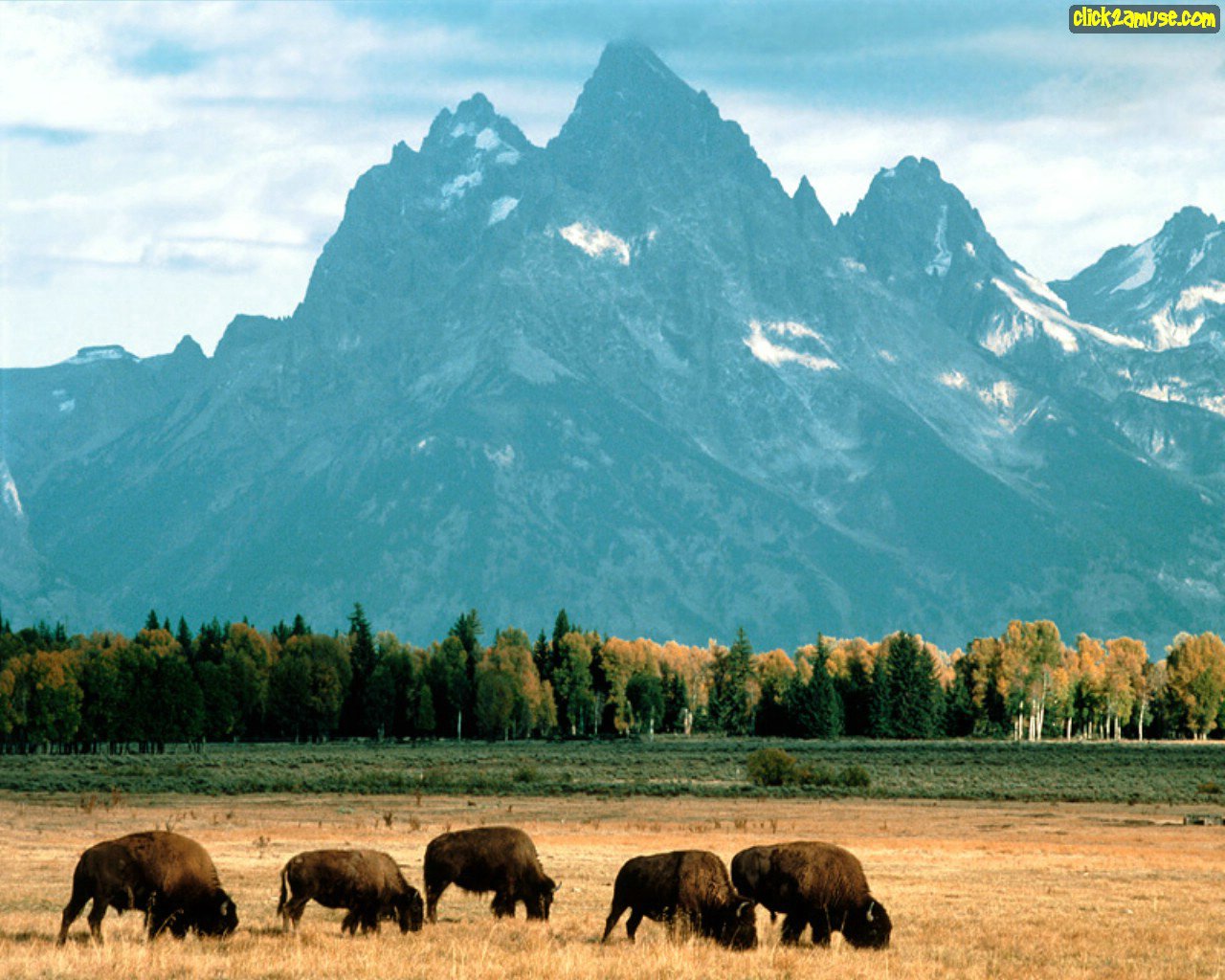 Conflict with Native Americans (cont.)
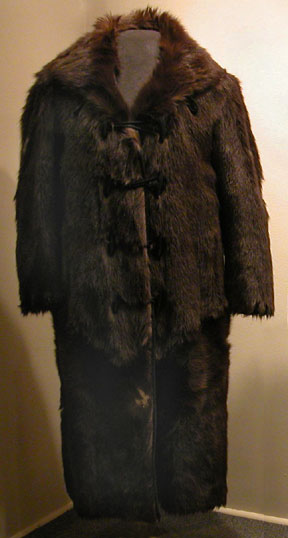 The government encouraged the destruction of the buffalo to get rid of the Indians.
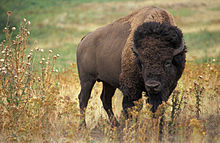 Conflict with Native Americans (cont.)
Government signed treaties with the Indians to “exchange” their land east of the Mississippi River for land out west
Indians were simply restricted to reservations
Trail of Tears
Cherokee, Creek, Chickasaw, Seminole, & Choctaw Indians who walked from east of the MS River to land in Oklahoma
Many died b/c of starvation, disease, & exposure
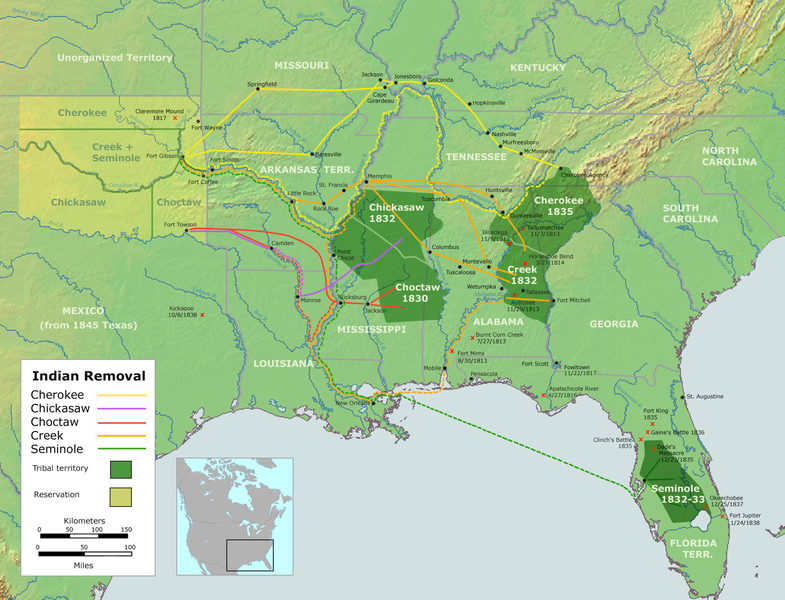 Conflict with Native Americans (cont.)
Federal Bureau of Indian Affairs~ corrupt & did not help them much

Acts of violence on both sides set off cycles of revenge

By the late 1800s, the gov. began to engage the Indians in fierce battles
Conflict with Native Americans (cont.)
Sand Creek Massacre (1864)~
Between 150-500 Cheyenne Indians were killed by Colonel John Chivington & his men

Mostly women & children present 

They had been promised protection despite raids that had been conducted by Cheyenne Indians on wagon trains & settlements
Battle of Little Bighorn
AKA “Custer’s Last Stand”

1874 Custer & his men investigate rumors of gold in the Black Hills of the Dakotas

Gov. tries to buy the land from the Sioux they refuse
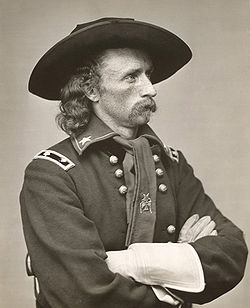 Battle of Little Bighorn (cont.)
1876 Custer & his men are sent to round up the Indians

They are met by over 2,000 Sioux warriors

In about one hour Custer & 200 of his men are wiped out
Battle of Wounded Knee (1890)
Indians on the Plains had been practicing the Ghost Dance hoping to bring back the “old days”

Teton Sioux practiced it particularly urgently

An agent at the reservation called for gov. assistance with the Indians
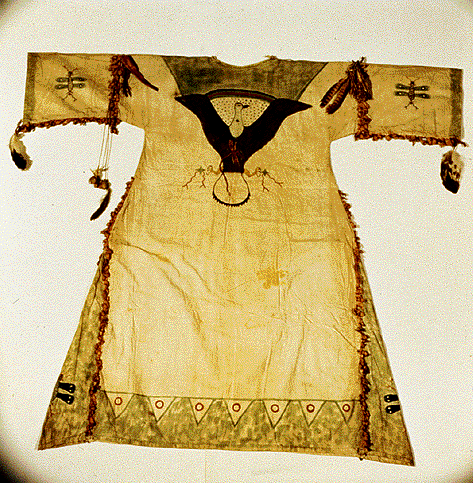 Wovoka
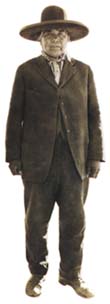 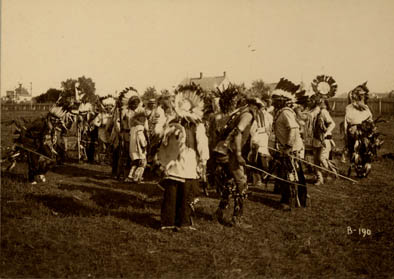 Tatanka- Iyotanka
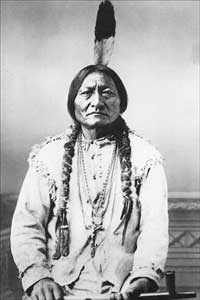 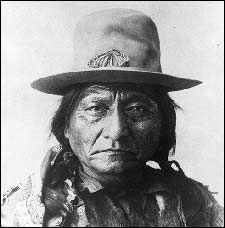 Battle of Wounded Knee (1890)(cont.)
An army unit arrives & attempts to arrest Chief Sitting Bull
He resists & is shot
Later, while 120 men & 230 women and children were being rounded up, someone fired a shot
Soldiers open fire killing over 200 Sioux
After Wounded Knee, the spirit of the Indians is broken & no more major episodes of violence occur
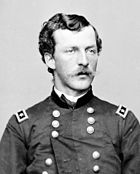 Nelson Miles (sent telegram to D.C.)



						Twenty Medals of
						Honor were given
						(highest for Army)
						to soldiers who 
						fought there
Mass Grave at Wounded Knee
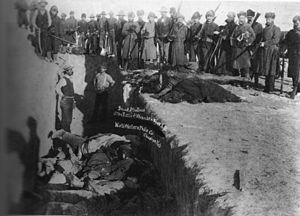 New government policies
Tried to “civilize” them, or get them to adopt white customs & traditions
AKA assimilation 

Took children to raise “as Americans” and make them more like white settlers
New government policies (cont.)
***Dawes Act (1887)~   divided reservation land into individual plots of 160 acres each

Attempted to rid the Native Americans of the concept of shared land and instill the idea of private property
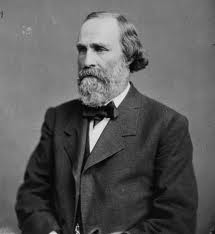 New government policies (cont.)
Indian Territory (Oklahoma) was opened up to settlement b/c Indians would not/could not farm the land

They were often swindled out of it
Oklahoma Land Rush
April 22, 1889: tens of thousands of homesteaders line up at the border of Indian Territory to stake claims
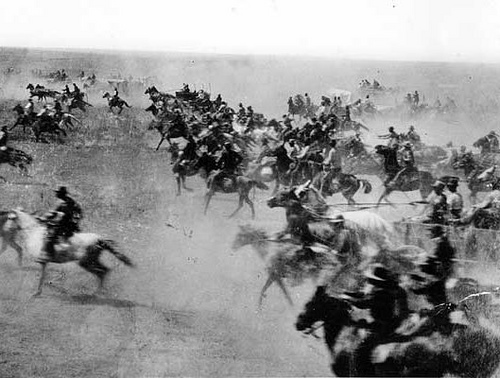 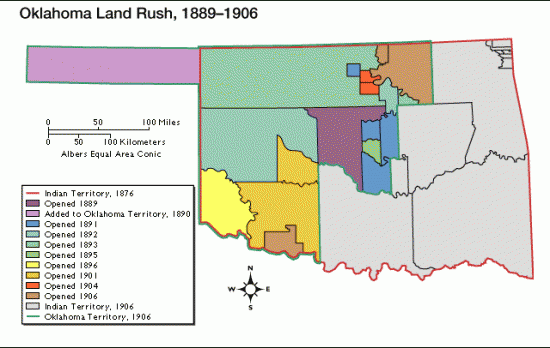 New government policies (cont.)
Boomers~ settlers who engaged in the race for land in Indian Territory

Sooners~ people who illegally claimed land before the land race began
Lure of the West
Seized the American imagination

Kindled sense of adventure & entrepreneurial spirit

Appealed to their appetite for profit & conquest
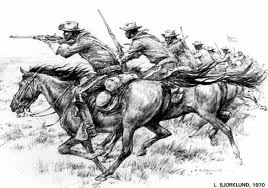 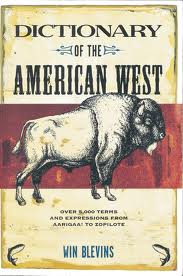 Lure of the West
Conditions that pushed people West:

Farmland was cheaper

People sought a second chance

Escape from oppression

Escape from the law
Lure of the West
Government incentives to go West:

Pacific Railway Acts of 1862 & 1864
Gave large amounts of land to the Union Pacific & Central Pacific Railroads
Railroads sold extra lands to settlers for a profit
Lure of the West
Morrill Land Grant Act of 1862

Gave state governments millions of acres which they could sell to raise money for the creation of “land grant” colleges for agriculture & technical arts
Lure of the West
Homestead Act of 1862
For a small fee, settlers could receive 160 acres of land
Requirements:
21 years old or the head of the family
American citizen
Build a house at least 12x14 feet
Live there 6 months in the year
Farm it for 5 years in a row
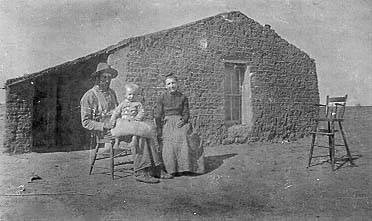 Lure of the West
Private property

Key incentive was the availability of legally enforceable property rights

Cheap land attracted people of other countries & ethnic groups
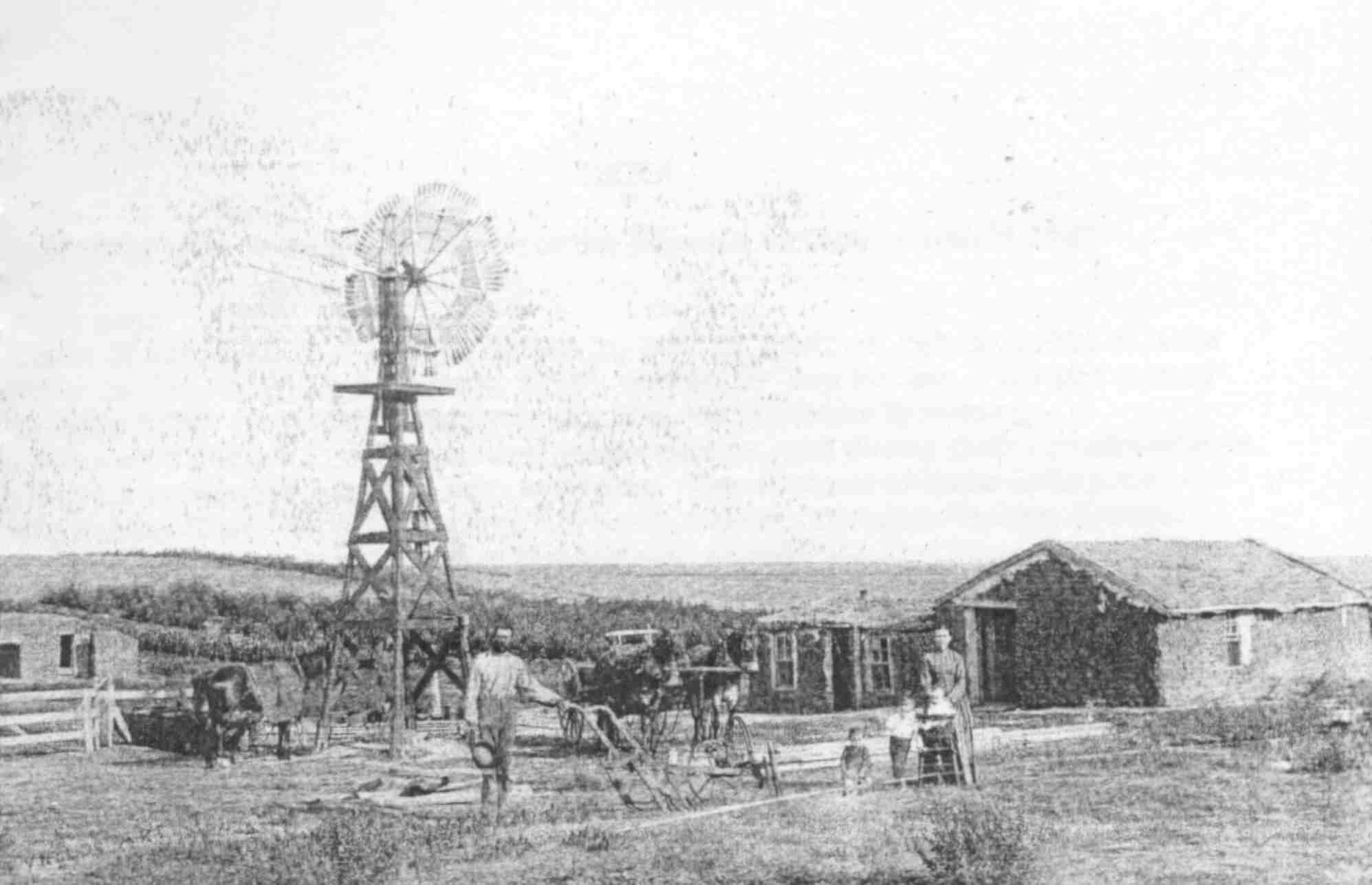 Lure of the West
Settlers of the West

German immigrants settled along the Great Plains

Brought with them the Lutheran religion & a commitment to hard work and education
Lure of the West
Irish, Italians, European Jews, and the Chinese tended to settle in concentrated communities in the cities

Mexican Americans contributed to the growth of ranching
Lure of the West
Exodusters

African Americans that left the South to go West after the Civil War seeking freedom from oppression

Led in 1879 by Benjamin “Pap” Singleton
Lure of the West
Various regions were settled at different times, but by 1890 settlements dotted the prairies every 10 miles or so.
Mining and Ranching
The discovery of gold in the mid-1800s sent many people west 

Many mining towns in which there were large claims of gold grew into big cities

Example= San Francisco
Mining and Ranching
After the Civil War, Texans founded ranches & rounded up cattle herds

Learned ranching from Mexicans in early 1800s
Mining and Ranching
Chisholm Trail

Cowboys drove cattle from South Texas north to major railway centers

From the railway centers cows were shipped east to major meatpacking centers

Ex= Chicago, IL & St. Louis, MO
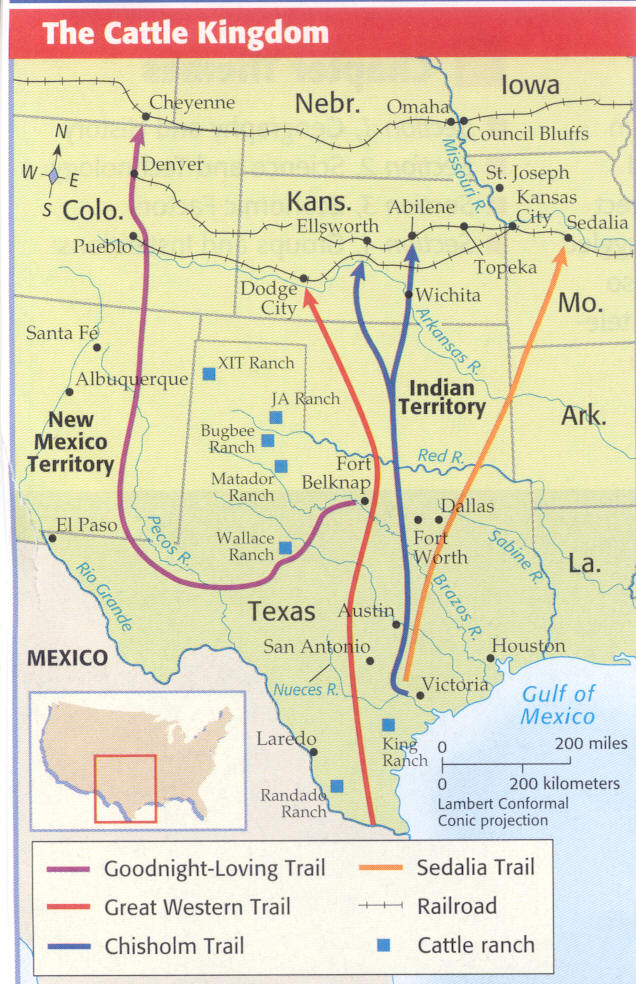 Mining and Ranching
Cowboys
Included Americans, Native Americans, immigrants, African Americans, & Mexicans

Survived by sheer physical endurance on a ride that was bone-tiring & mostly dull

Could spend up to 18 hours a day in the saddle
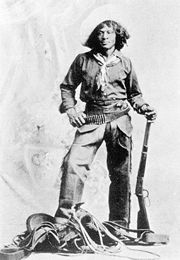 Nat Love
African American Cowboy
Mining and Ranching
By the mid-1880 cattle expansion ended due to over-expansion, price declines, cold winters, dry summers, & cattle fever drove many into bankruptcy

Joseph Glidden invented barbed wire in 1874
Contributed further to the closure of the open range
Joseph Glidden’s patent drawing & original Glidden wire
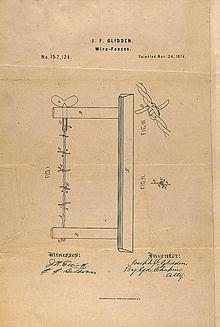 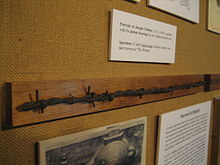 Homestead Life
Most houses were made of sod or dug out of an embankment
Sodbusting = plowing the fields for planting
Floods, fires, duststorms, drought, grasshoppers, bollweevils, locusts, mosquitoes, & flies could wreck harvests & cause misery
Homestead Life
Falling crop prices led to farmer debt

Many homesteaders had to return east
Lacked skill to hold onto claim for five years

Everyone had to work at many tasks to make the farm successful
Homestead Life
New Inventions that helped farmers:
Barbed wire
Mechanized reaper
Dry farming (drought resistant crops & other techniques used to reduce evaporation)
Steel plow
*Bonanza farms~ large farms that were the forerunners of the commercial farms
Frontier Myths
The frontier had to be tamed

Churches, social clubs, & governments could be found out West
Reality: it was not as wild as it seemed
Frontier Myths
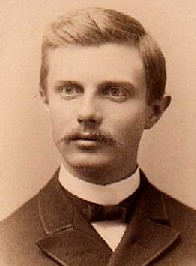 Turner’s Frontier Thesis

Claimed that “taming the west” had led to the unique American individuality and ingenuity

He overlooked the contributions of minorities b/c he attributed the “taming of the west” only to white settlers
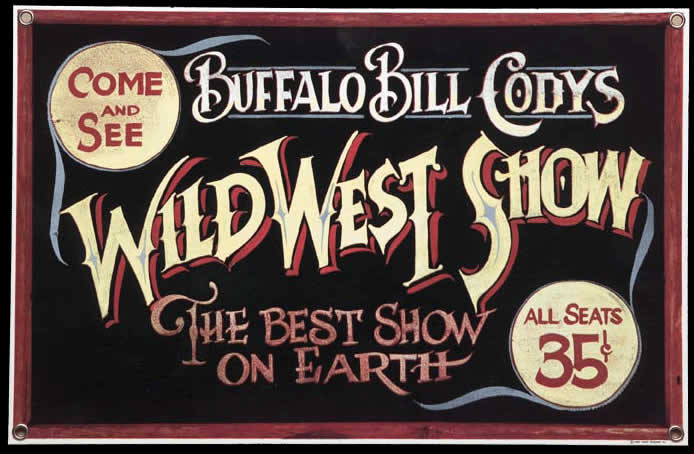 Frontier Myths
Literature, Songs, & Shows
Stories often promote stereotypes, or exaggerated  or oversimplified versions of reality
Buffalo Bill Cody’s Wild West Shows did this by staging drama between “good” soldiers/cowboys and “bad” Indians
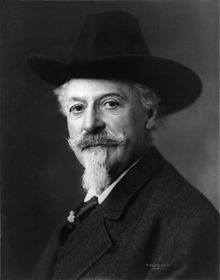 William Cody
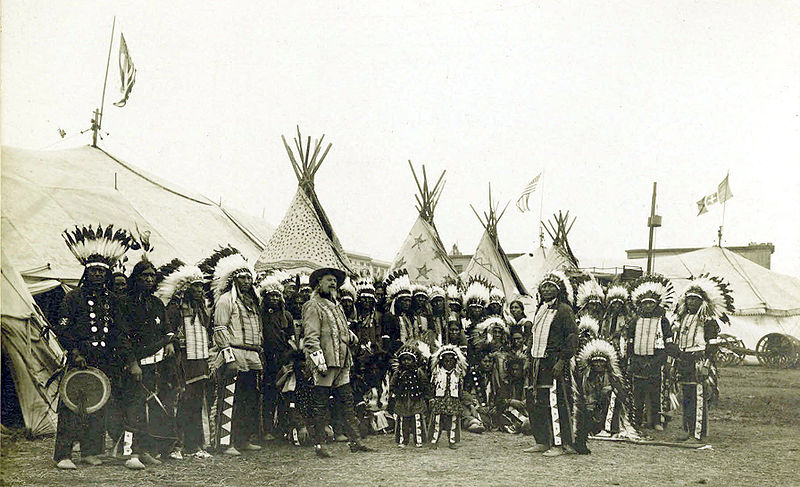 Sitting Bull & Cody
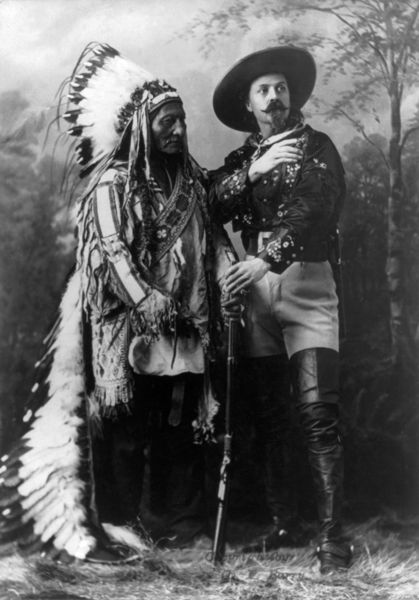 Populism
Late 1800s, farm production had risen as a result of new technology
Farmers’ debt had risen also
When crop prices decreased, farmers could not repay their loans
1873 & 1893 the nation went into financial panics
Businesses go bankrupt
Banks fail
Populism
Tariff = tax on imported goods
They raise the price on foreign goods in a country to encourage people to buy items made in their own country
Tariffs hurt farmers however because they often ship goods overseas
When the U.S. raised its tariffs, many other countries raised theirs in retaliation. This raised the price of the farmers’ goods
Tariffs favored U.S. industrialists
Populism
Farmers wanted the government to increase the amount of money in circulation

This would cause inflation, or a rise in prices. Inflation benefited farmers b/c they receive more money for their crops
Populism
Gold bugs v. Silverites
1873: the nation is put on the gold standard
Before this, money was either gold or silver or paper money that could be exchanged for either.
Gold bugs = lenders
Wanted gold standard b/c it would cause deflation 
Meant that the money paid back to them was worth more than the money leant out
Populism
Silverites = farmers
Wanted the nation’s currency to be backed by silver b/c it is more plentiful

Silver backed currency meant an increase in the amount of money in circulation, which causes inflation
Populism
Bland-Allison Act 1878~ required the government to purchase & coin more silver thereby increasing the money supply

Sherman Silver Purchase Act 1890~ Increased the amount of silver the gov. was required to purchase
Repealed in 1893.
This act was blamed for the financial panic that year
Populism
1866 Farmers created the Patrons of Husbandry or the Grange

Farms bought goods in bulk at lower prices

Pressured government to regulate businesses that farmers relied on such as the railroads
Populism
Farmers’ Alliances
Formed to fight businesses that took advantage of farmers
Included women & African Americans in their leadership
Populism
1887: Texas Seed Bill~
Provided seed to drought victims
Vetoed by the President
1887: Interstate Commerce Act
Set up the Interstate Commerce Commission to regulate railroads
Outlawed the practice of giving special rates
Significant expansion of gov. authority
Populism
1891: Farmers’ Alliances form the People’s Party
AKA Populist Party
Platform (central issues)
Unlimited minting of silver
Progressive income tax
Gov. ownership of communication & transportation systems
Legacy of Populism
Many of their ideas became reforms in the 20th century

Underserved people learned that they could organize and successfully fight unfair government and business practices
William Jennings Bryan
1896 Democratic Party Candidate 
Captured the nomination by his powerful “Cross of Gold” speech

Lost to William McKinley


Bryan carried the west & south, but none of the urban, industrial areas
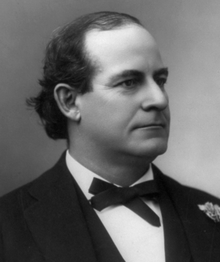 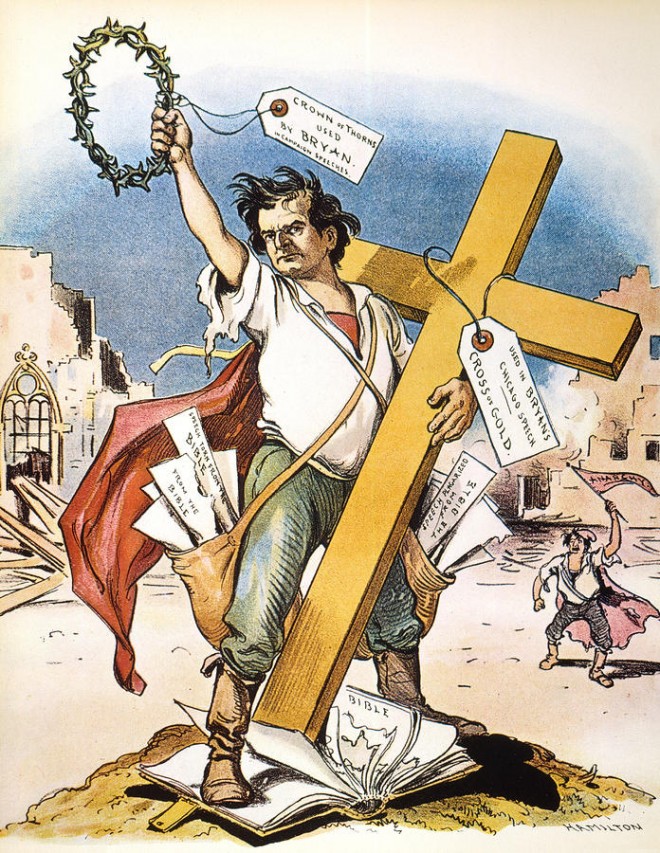